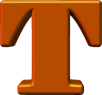 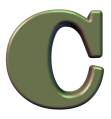 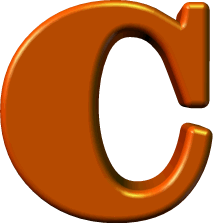 Client
Tools
Consultancy
Experience the CTC Silverlight Solution Environment
EAE 2004, UNITE 2011 
Tuesday, 9:15 am
May 24th 2011
Niels Gebauer
Director
Client Tools Consultancy
           ngebauer@ClientTools.com.au
Lab Session
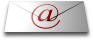 [Speaker Notes: In this lab session you will:
 specify/configure some typical and easy enhancements to the forms using the CTC Configurator,
 generate a Silverlight user interface using the generator,
 run the Silverlight user interface.]
Agenda
Introduction to the Environment
Exercise 1: Remove Foreground/Background on Buttons
Exercise 2: Replace Date Fields with Date Picker
Exercise 3: Replace List Box with Data Grid
Exercise 4: Configure CopyFrom as Grid
Exercise 5: Add a Theme
Exercise 6: Replace List Box with Chart Control
The Environment
.NET 3.5 SP1 or higher
IIS 5.0 or higher
IE 6 or higher
Visual Studio 2008 SP1Silverlight 3.0 Tools for VS 2008 SP1Silverlight 3 Toolkit
EAE 3.3, AB Suite 1.2 or AB Suite 2.0
Component Enabler for .NET
CTC Silverlight Generator
Visual Studio 2010Silverlight 4.0 Tools for VS 2010Silverlight 4 Toolkit
or
Exercise 1: Remove Foreground/Background on Buttons
Start the CTC Configurator
Specify the Push Button properties:
Right click on the bundle node and select Control Specifications/Add Control Specification
In the property pane, click on the ControlName property to get the dropdown arrow and click arrow to open the dropdown list
From the dropdown list, select PushButtonControl
Click on the ControlProperties property to get the ellipsis button and open the Properties Editor
Remove ForeGround and BackGround properties
Click OK to close the Properties Editor
Click the Save icon to save this configuration
Close the CTC Configurator
Run the CTC Silverlight Generator
Run the CTC Silverlight Generator
Open the AB Suite SampleABS_CTCLab Model in Visual Studio or click on the desktop shortcut
In Class View, right click on the Silverlight bundle node and select Rebuild
In the Build Details dialog, set Stop Deployment After to Generate
Click OK to start the CTC SilverlightGenerator
Wait for the generate to finish andclose Visual Studio
Run the generated Silverlight UIapplication
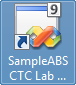 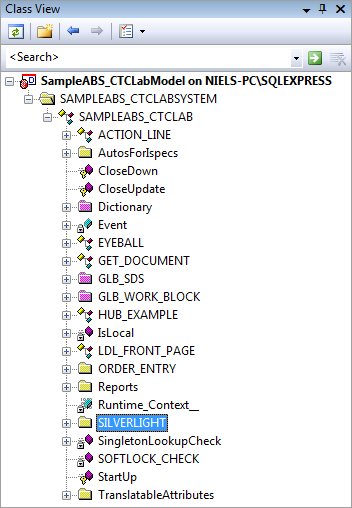 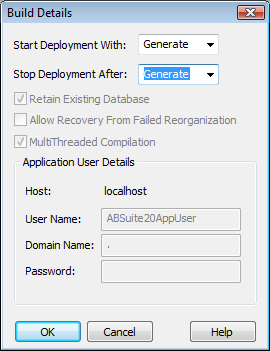 Run the Silverlight UI Application
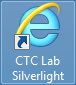 Start a browser (Internet Explorer) orclick on the desktop shortcut
Enter URL: http://localhost/SampleABS_CTCLAB_Silverlight/
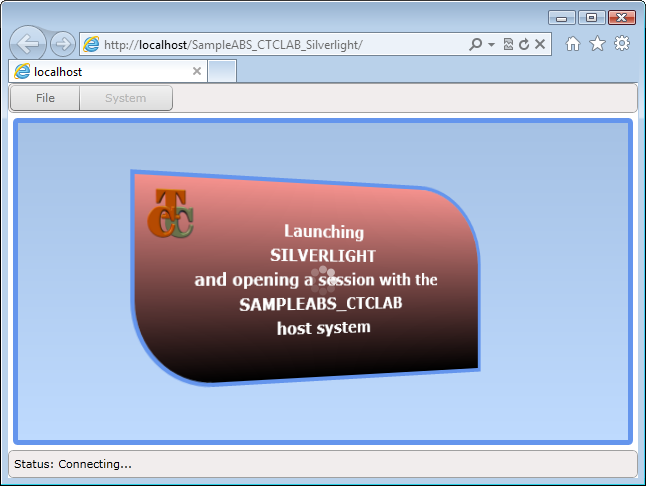 Exercise 2: Replace Date Fields with Date Picker
Start the CTC Configurator
Substitute Date Fields with Date Picker:
Right click on the bundle node and select Control Substitutions/Add Control Substitution
In the property pane, click on the ControlName property and open the dropdown list
From the dropdown list, select TextBoxControl
Click on the SubstituteWith property and open the dropdown list
From the dropdown list, select DatePickerControl
Click on the MatchOnField property and open the Expression Editor
In the Expression Editor window, drag and drop the IsTypeDate expression to the Match Expression box
Click OK to close the Expression Editor
Click the Save icon to save this configuration
Close the CTC Configurator
Run the CTC Silverlight Generator
Exercise 3: Replace List Box with Data Grid
Start the CTC Configurator
Add CUST ispec:
Right click on the bundle node and select Add Ispec
In the properties pane, click the Name property and open the dropdown list
From the dropdown list, select CUST
Substitute ListBox with DataGrid:
Right click on the ispec CUST node and select Control Substitutions/Add Control Substitution
In the property pane, click on the ControlName property and open the dropdown list
From the dropdown list, select ListBoxControl
Click on the SubstituteWith property and open the dropdown list
From the dropdown list, select DataGridControl
Continues
Exercise 3: Replace List Box with Data Grid
Continued
Specify the Data Grid properties:
Right click on the ispec CUST node and select Control Specifications/Add Control Specification
In the property pane, click on the ControlName property and open the dropdown list
From the dropdown list, select DataGridControl from -<Custom Controls>-
Click on the ControlProperties property and open the Properties Editor
Change the HeadersVisibility property to: HeadersVisibility=“All“
Change the HorizontalScrollBarVisibility property to: HorizontalScrollBarVisibility=“Hidden“
Change the List.MultiColumns property to: List.MultiColumns="true“
Change the DataGridTextColumn Header=“Column1“ line as follows:<data:DataGridTextColumn Header="Name" Binding="{Binding Column1}" CanUserSort="True" CanUserResize="True" CanUserReorder="True" IsReadOnly="True" />
Add another DataGridTextColumn by duplicating the DataGridTextColumn Header=“Name“ line and change it as follows:<data:DataGridTextColumn Header="Region" Binding="{Binding Column2}" CanUserSort="True" CanUserResize="True" CanUserReorder="True" IsReadOnly="True" />
Click OK to close the Properties Editor
Click the Save icon to save this configuration
Close the CTC Configurator
Run the CTC Silverlight Generator
Exercise 4: Configure CopyFrom as Grid
Start the CTC Configurator
Configure CopyFrom properties:
Right click on the options node and select Add CopyFrom As Table
Set CopyFromAsTable property to True
Right click on the options node and select Add CopyFrom Type
Right click on the options node and select Add CopyFrom Auto Column Headers
Set CopyFromAutoColumnHeaders property to True
Click the Save icon to save this configuration
Close the CTC Configurator
Run the CTC Silverlight Generator
Exercise 5: Add a Theme
Start the CTC Configurator
Substitute Form Control with Themes Form Control
Right click on the bundle controlSubstitutions node and select Add Control Substitution
In the property pane, click on the ControlName property and open the dropdown list
From the dropdown list, select FormControl
Click on the SubstituteWith property and open the dropdown list
From the dropdown list, select ThemesFormControl
Click the Save icon to save this configuration
Close the CTC Configurator
Run the CTC Silverlight Generator
Exercise 6: Replace List Box with Chart Control
Start the CTC Configurator
Add PSAL ispec (Note: PSAL is an imaginative ispec displaying a list box containing Product Number, Product Description and Units Sold):
Right click on the bundle node and select Add Ispec
In the properties pane, click the Name property and open the dropdown list
From the dropdown list, select PSAL
Add field PRODLIST:
Right click on the PSAL node and select Add Field
In the properties pane, click the Name property and open the dropdown list
From the dropdown list, select PRODLIST
Continues
Exercise 6: Replace List Box with Chart Control
Substitute ListBox with Chart Control:
Right click on the field PRODLIST node and select Control Substitutions/Add Control Substitution
In the property pane, click on the ControlName property and open the dropdown list
From the dropdown list, select ListBoxControl
Click on the SubstituteWith property and open the dropdown list
From the dropdown list, select ChartingControl
Continues
Exercise 6: Replace List Box with Chart Control
Continued
Specify the Chart Control properties:
Right click on the field PRODLIST node and select Control Specifications/Add Control Specification
In the property pane, click on the ControlName property and open the dropdown list
From the dropdown list, select ChartingControl from -<Custom Controls>-
Click on the ControlProperties property and open the Properties Editor
Change the List.Columns property to: List.Columns=“%1 %2 %3:Double“Note: %1 is the Product Number Key, %2 is the Product Description and %3:Double is the Units Sold converted to the numeric type double. The Chat control requires numeric values as the double type. See also note below.
Change the List.MultiColumns property to: List.MultiColumns=“true“
Select the type of chart by un-commenting the chosen chart series such as PieSeries, and comment out or delete all other chart series.
Change the DependentValueBinding on the chosen chat series to:DependentValueBinding="{Binding Column3}"
Change the Title on the chosen chat series to: Title=“Units Sold"
Click OK to close the Properties Editor
Continues
Exercise 6: Replace List Box with Chart Control
Continued
Close the CTC Configurator
Run the CTC Silverlight Generator
Note: If the list in EAE/AB Suite has not been created as a column formatted list, the List.Columns property can also be specified as follows:
List.Columns=“%1 %2(0-30) %2(30-8:Double)“
This shows an example of presenting a single column created in EAE/AB Suite as multi-columns using the sub-column specification/notation.
Wrapping up
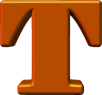 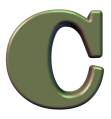 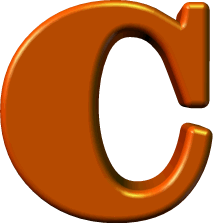 More information available online
Free trial version available for download
Free remote assistance for proof of concept projectsContact: ngebauer@ClientTools.com.au
www.ClientTools.com.au
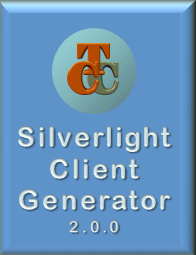 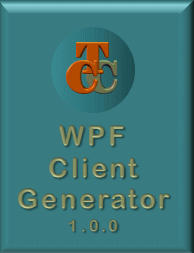 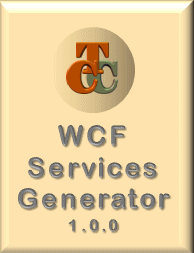 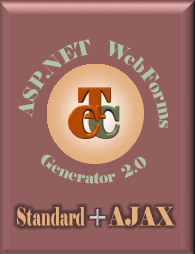